100% original
Cu 40% mai puține emisii de CO2*
Este logic
Resurse și fișă informativă
tesa® 4965 Original Next Gen
Aceeași valoare, dar mai puține emisii de CO2
-40%* CO2 pe baza cifrelor din studiul verificat ISO 14067
Componente adezive echilibrate derivate din biomasă și 90% PET PCR în suport
În timpul testelor, noua versiune a demonstrat aceeași fiabilitate ca și versiunea precedentă
*Reducerea amprentei de carbon a produsului (PCF) pentru noua bandă tesa® 4965 Original Next Gen (rolă de mână 50 m x 50 mm, PV0: căptușeală MOPP roșie) în comparație cu banda actuală tesa® 4965 Original (rolă de mână 50 m x 50 mm, PV0: căptușeală MOPP roșie) calculată în 2023 cu valori Cradle-to-Gate, inclusiv absorbția de carbon biogenic. Valorile PCF individuale pentru celelalte tipuri de căptușeli (PV1, PV2, PV4) și informații suplimentare pot fi găsite în calculul nostru comparativ PCF conform ISO 14067 pe tesa.com/4965-report.
- 2 -
tesa® 4965 Original Next Gen
De la sursă la bandă
Include componente adezive echilibrate derivate din biomasă
Materiile prime non-fosile sunt utilizate în cantități echivalente în procesul de producție
Componentele sunt urmărite, verificate și certificate de ISCC PLUS 
Garantează că întregul lanț de aprovizionare conține suficiente componente adezive echilibrate derivate din biomasă
Permite clienților să proiecteze produse mai durabile în propriul lanț valoric, contribuind astfel la atingerea obiectivelor de sustenabilitate
- 3 -
tesa® 4965 Original Next Gen vs tesa® 4965 Original Aceeași bandă. Aceeași performanță fiabilă.
Aceleași specificații ale produsului
Aceeași performanță cu cea a tesa® 4965 Original 
Rezistența la tracțiune comparativă a benzii cu suport din PET cu 90% PCR și a suportului original din PET
Procent egal de alungire
Aceeași aderență la dezlipire
- 4 -
tesa® 4965 Original Next Gen 100% original. Cu 40%* mai puține emisii de CO2. Este logic.
tesa® 4965 Original – o bandă de încredere, cu o istorie de patru decenii
O soluție fiabilă în numeroase industrii și aplicații
Acum este disponibilă ca noua generație – tesa® 4965 Next Gen – cu o reducere de 40%* a emisiilor de CO2
*Reducerea amprentei de carbon a produsului (PCF) pentru noua bandă tesa® 4965 Original Next Gen (rolă de mână 50 m x 50 mm, PV0: căptușeală MOPP roșie) în comparație cu banda actuală tesa® 4965 Original (rolă de mână 50 m x 50 mm, PV0: căptușeală MOPP roșie) calculată în 2023 cu valori Cradle-to-Gate, inclusiv absorbția de carbon biogenic. Valorile PCF individuale pentru celelalte tipuri de căptușeli (PV1, PV2, PV4) și informații suplimentare pot fi găsite în calculul nostru comparativ PCF conform ISO 14067 pe tesa.com/4965-report.
- 5 -
tesa® 4965 Original Next Gen
Aceeași versatilitate în aplicare.
Dispozitive electronice
Securizarea componentelor mici (și dificile).
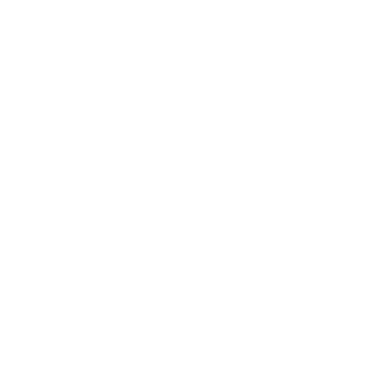 Aviație
Fixarea iluminatului cu leduri pe podelele avioanelor comerciale.
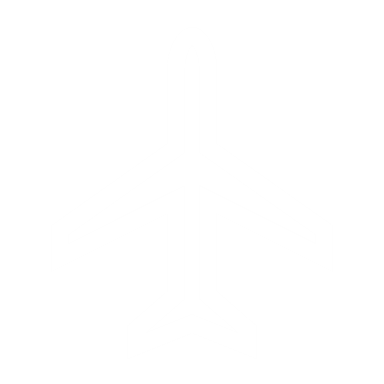 Logistică
Închiderea ambalajului.
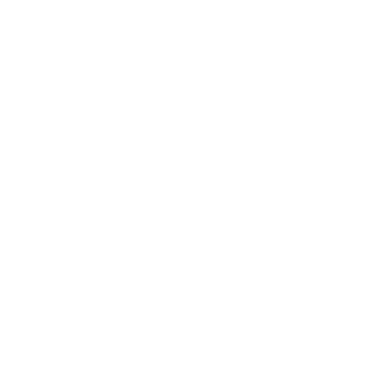 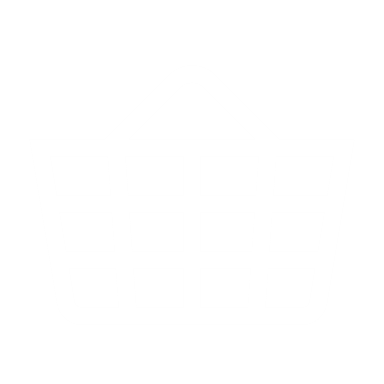 Punct de vânzare
Asigurarea afișajelor de prețuri într-un mediu de vânzare cu amănuntul.
Componente pentru construcții și mobilier
Siguranță maximă de lipire pentru elemente de mobilier și amenajări interioare.
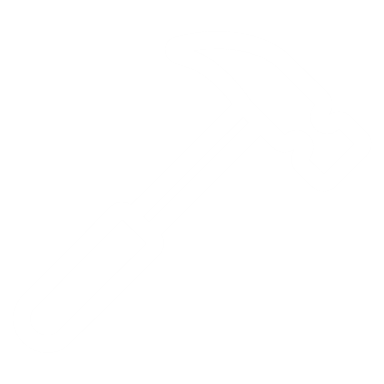 - 6 -
tesa® 4965 Original Next Gen Aceeași performanță fiabilă. Cu 40%* mai puține emisii de CO2. Este logic.
Proprietățile similare și valorile de aderență conferă noii benzi tesa®4965 Original Next Gen același avantaj în performanță în comparație cu alte soluții adezive, precum 
tesa®4965 Original. 
Cu experiența pe care am acumulat-o de-a lungul decadelor în industrie și cu accentul deosebit pe care îl punem pe sustenabilitate, ne îndreptăm către dezvoltarea unei game de produse mai sustenabile. Este logic.

Vizitați pagina tesa® 4965 Original Next Gen pentru a afla mai multe informații.
*Reducerea amprentei de carbon a produsului (PCF) pentru noua bandă tesa® 4965 Original Next Gen (rolă de mână 50 m x 50 mm, PV0: căptușeală MOPP roșie) în comparație cu banda actuală tesa® 4965 Original (rolă de mână 50 m x 50 mm, PV0: căptușeală MOPP roșie) calculată în 2023 cu valori Cradle-to-Gate, inclusiv absorbția de carbon biogenic. Valorile PCF individuale pentru celelalte tipuri de căptușeli (PV1, PV2, PV4) și informații suplimentare pot fi găsite în calculul nostru comparativ PCF conform ISO 14067 pe tesa.com/4965-report.
- 7 -